Aging and the visual perception of texture-defined shape
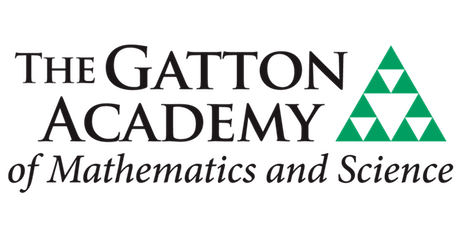 Abdallah Sher
Western Kentucky University
Department of Psychological Sciences
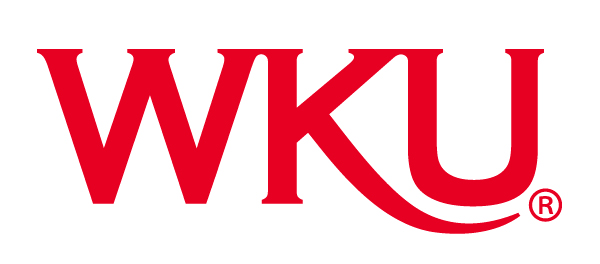 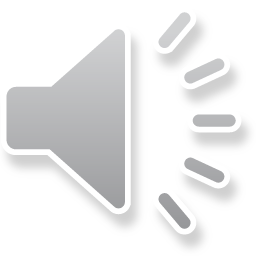 01
Background Information
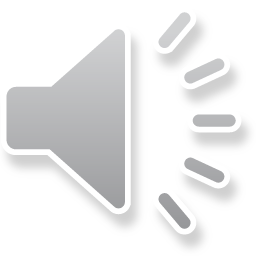 Vision is critical to survival
Primitive skills like hunting and gathering
Being able to discriminate objects from each other
How hard is it for us to discriminate shapes?
How does a natural process such as aging affect that?
Older adults struggle to discriminate shapes by motion (Norman et. al. 2020)
Does the same apply to texture?
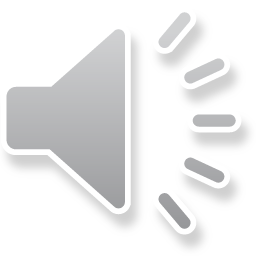 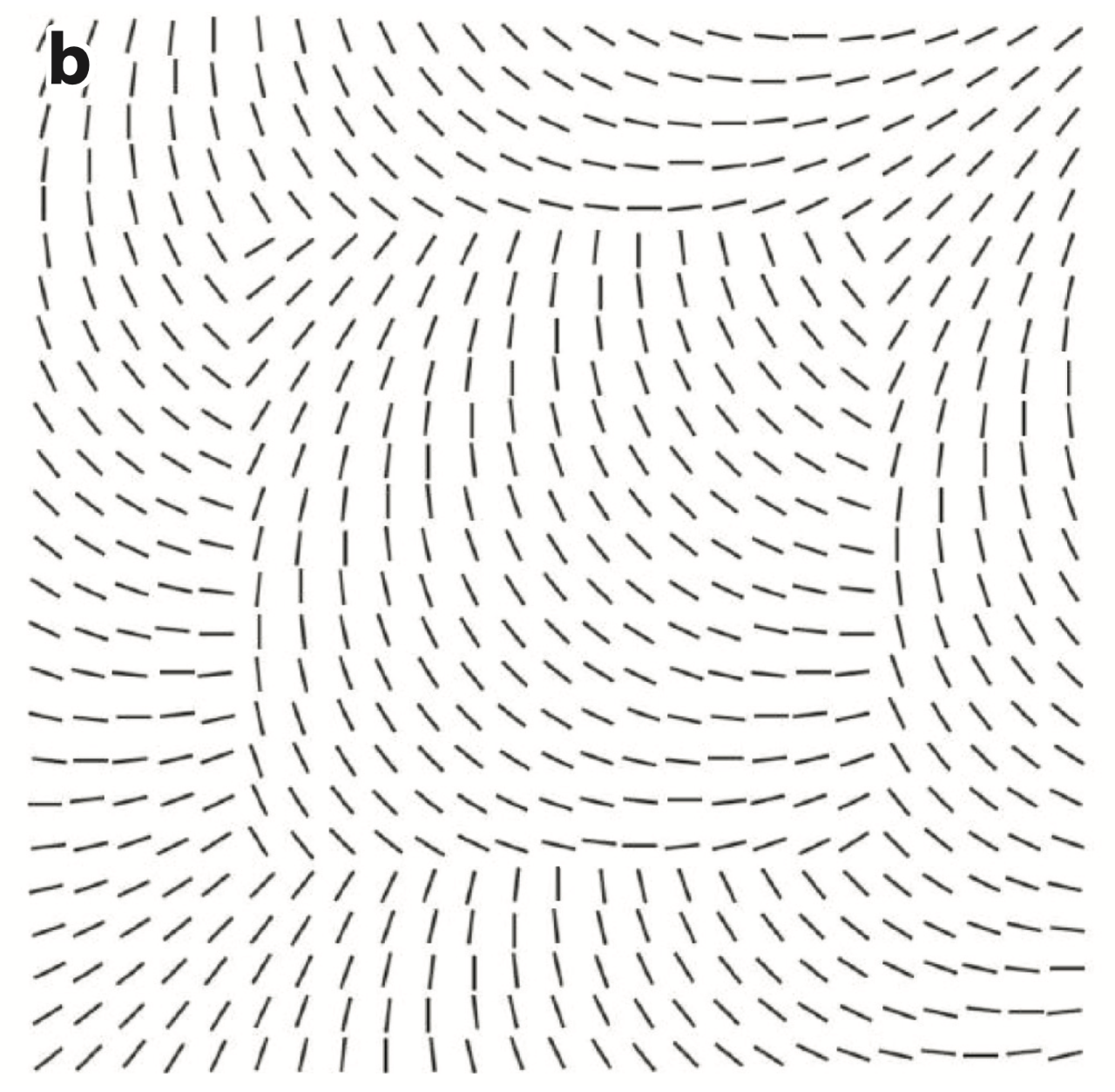 Sometimes it’s easy
Victor, Conte, & Chubb (2017)
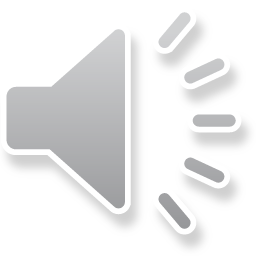 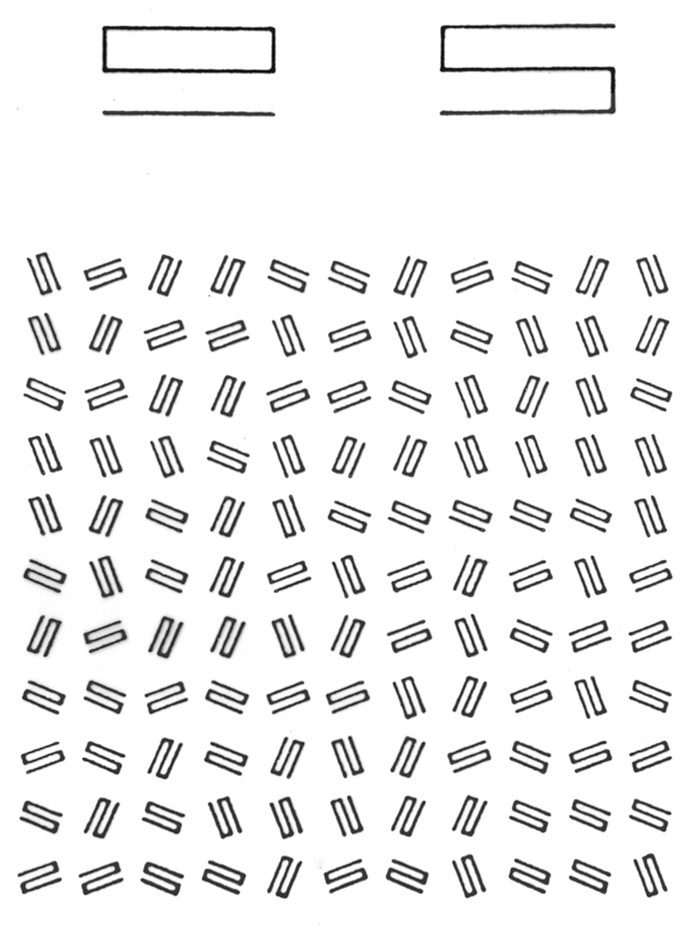 Sometimes it’s not
Julesz (1980)
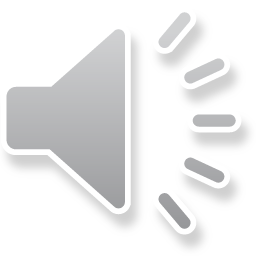 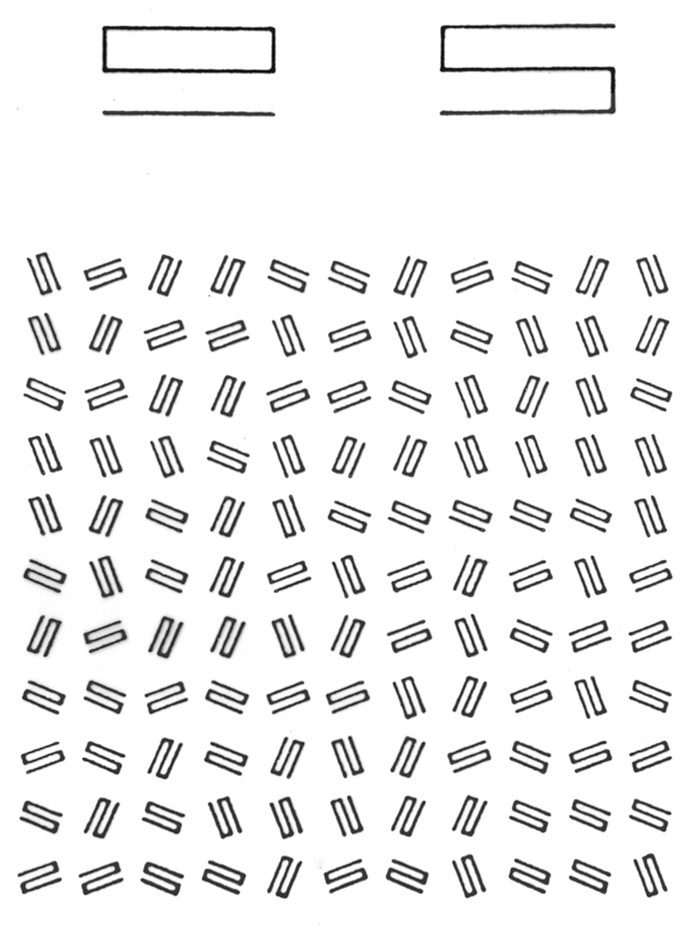 Sometimes it’s not
Julesz (1980)
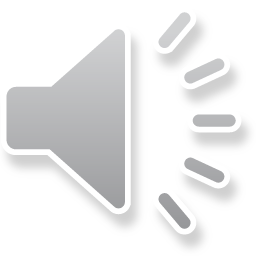 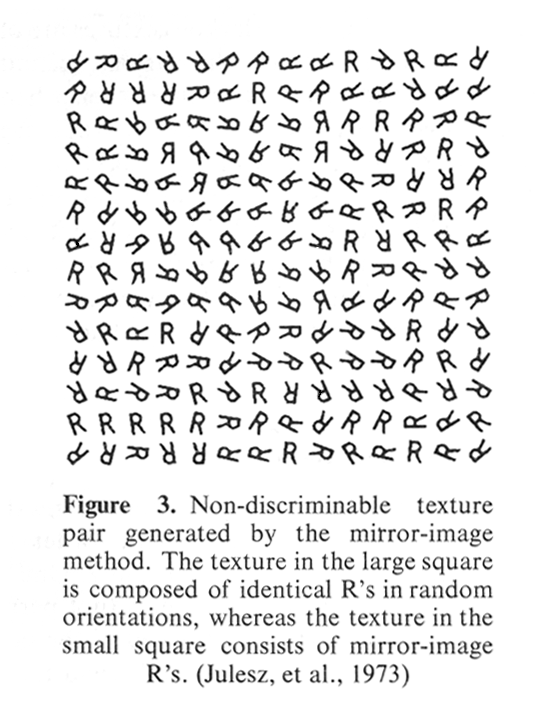 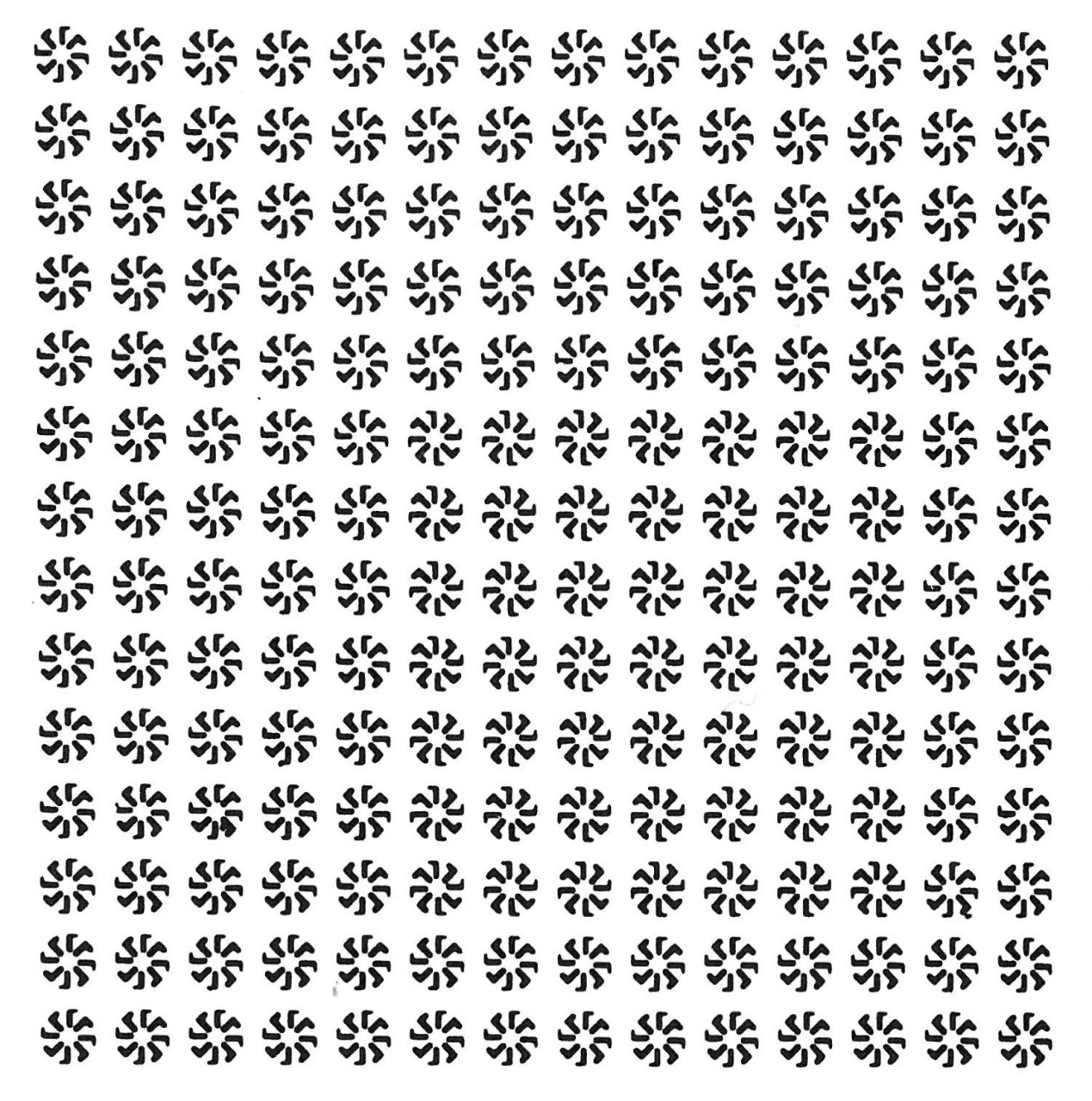 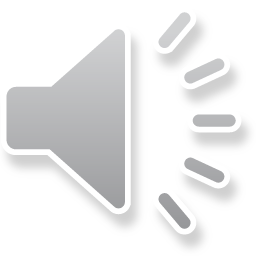 Julesz, Gilbert, Shepp, & Frisch (1973)
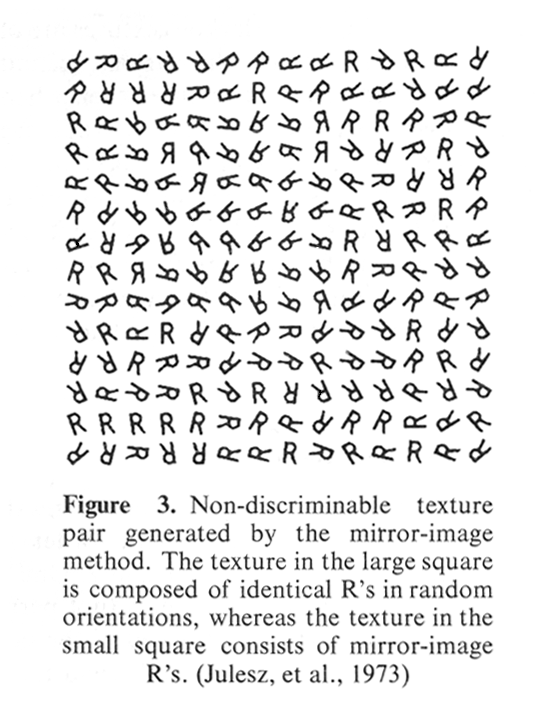 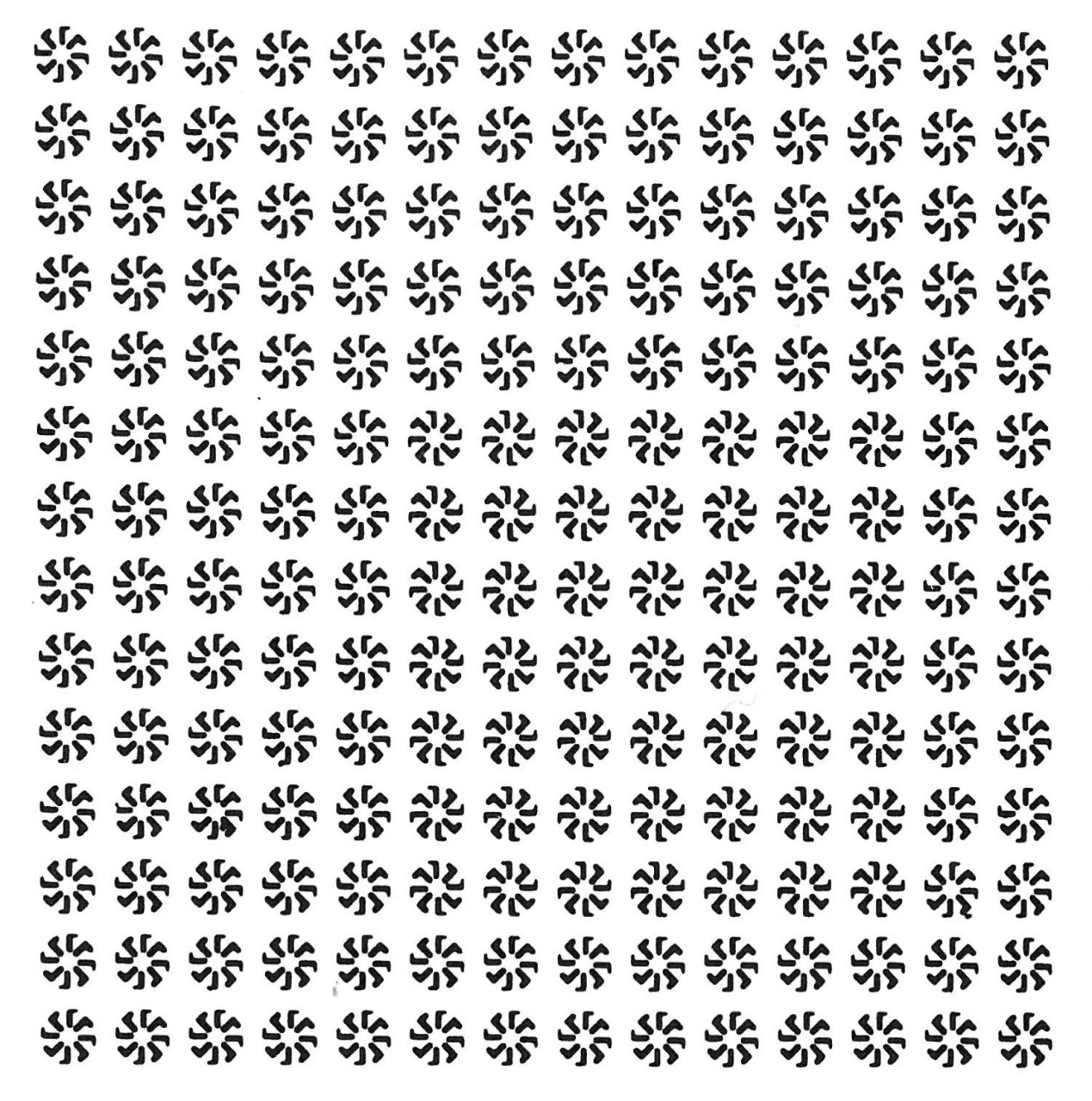 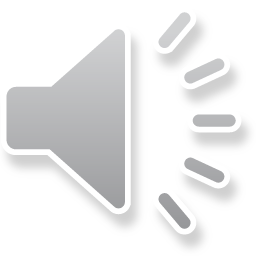 Julesz, Gilbert, Shepp, & Frisch (1973)
How is difficulty determined?
Caelli & Julesz (1978) examined a method to alter the difficulty of visual shape discrimination
Examined 2, 3, and 4-point micropatterns
3-point micropatterns were used in a way such that the outer “background” consisted of units of 3 collinear points
Deviation from collinearity within foreground units established distinction from background
The higher the angle of deviation (between 0° and 180°), the easier the shape was to discriminate
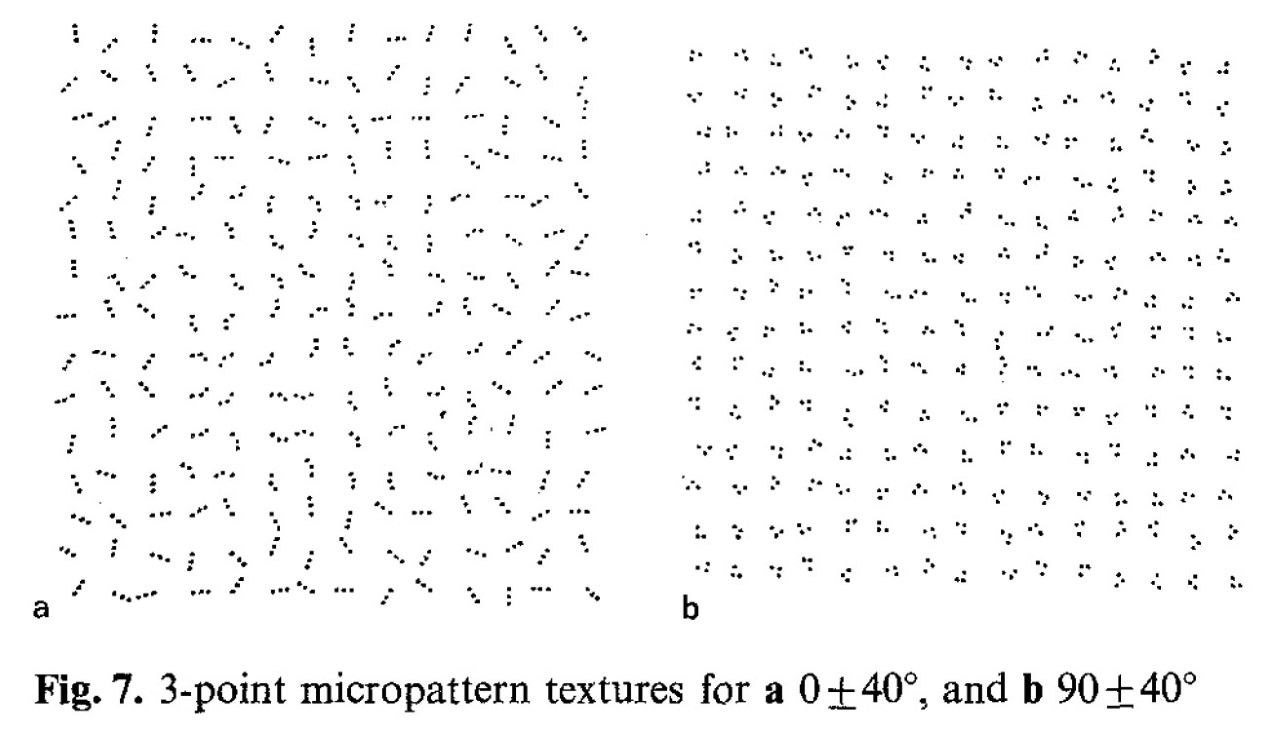 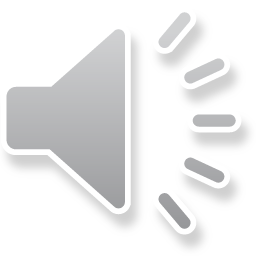 Caelli & Julesz (1978)
How is difficulty determined?
Caelli & Julesz (1978) examined a method to alter the difficulty of visual shape discrimination
Examined 2, 3, and 4-point micropatterns
3-point micropatterns were used in a way such that the outer “background” consisted of units of 3 collinear points
Deviation from collinearity within foreground units established distinction from background
The higher the angle of deviation (between 0° and 180°), the easier the shape was to discriminate
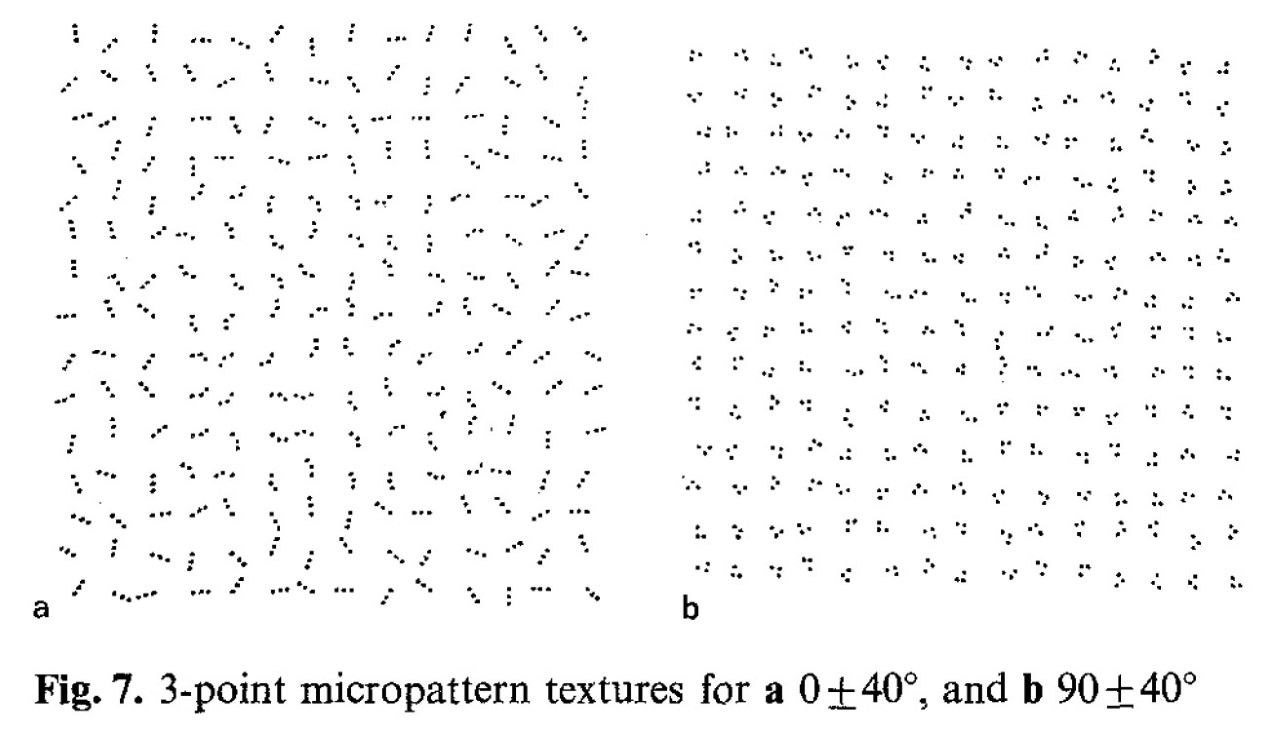 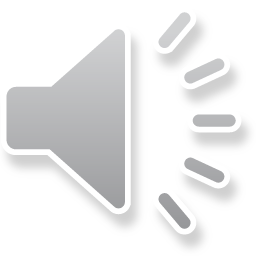 Caelli & Julesz (1978)
02
Methodology
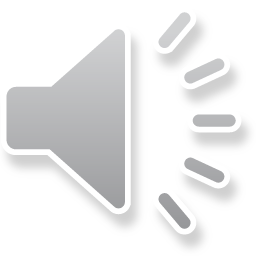 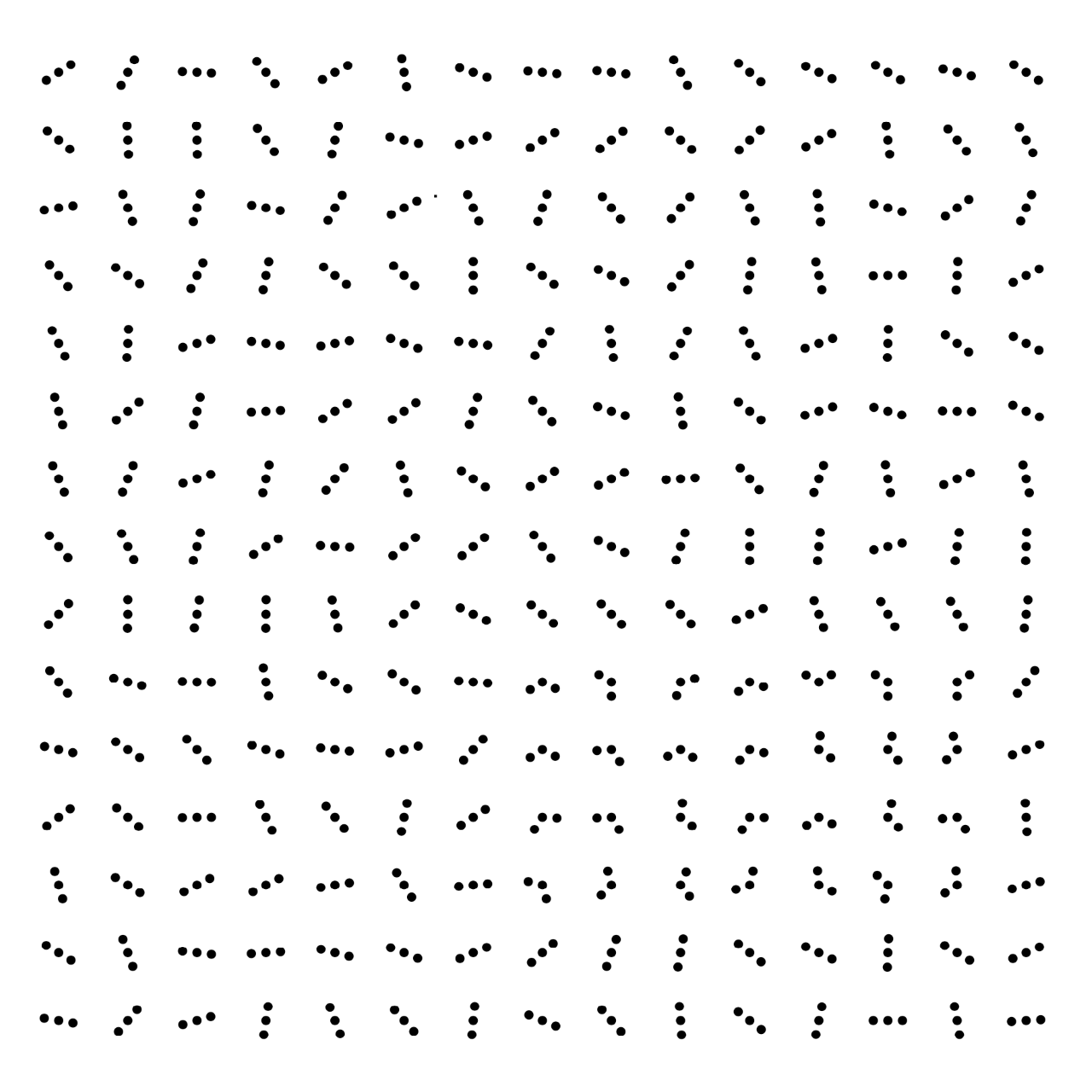 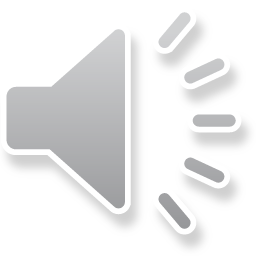 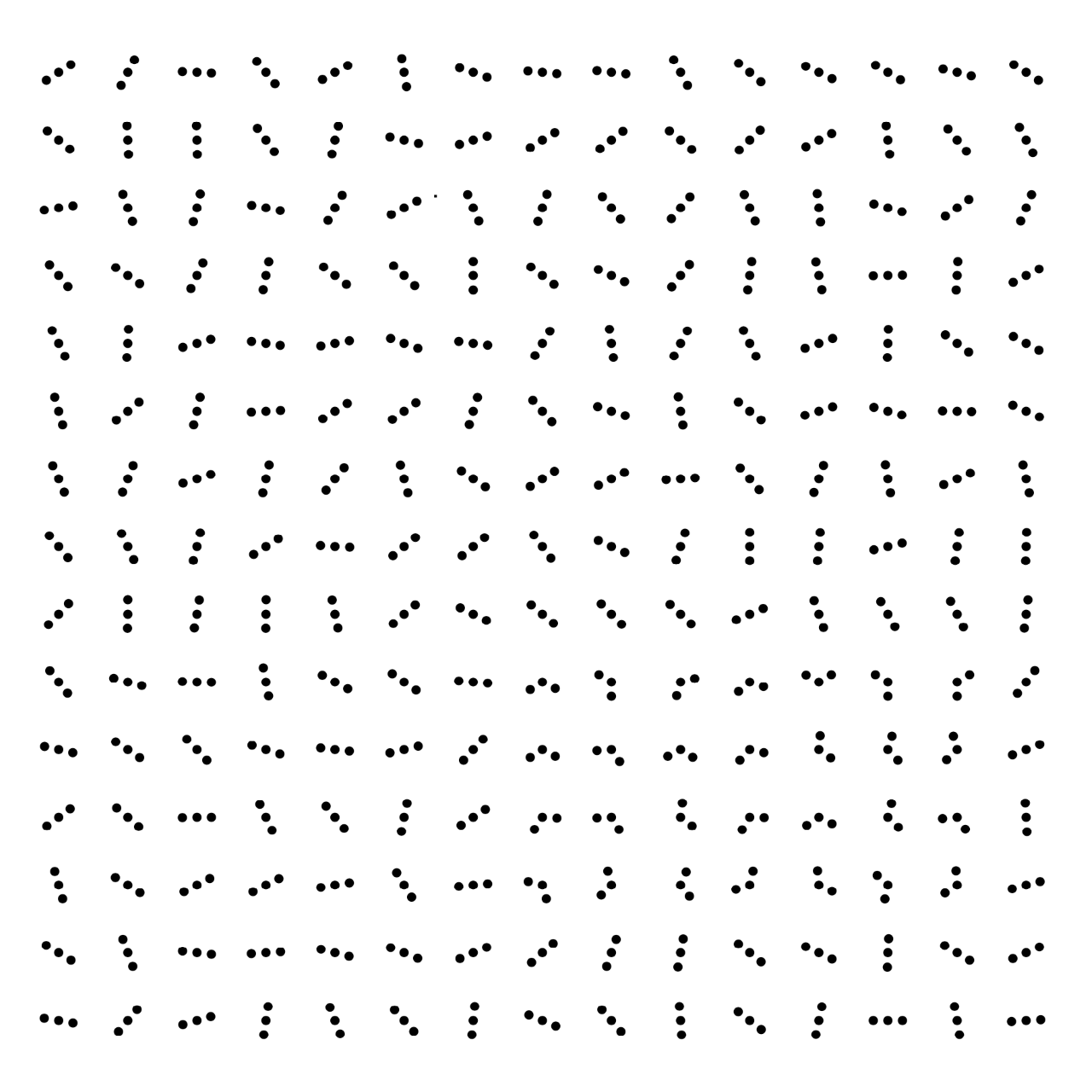 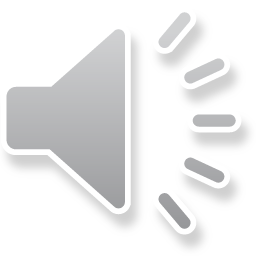 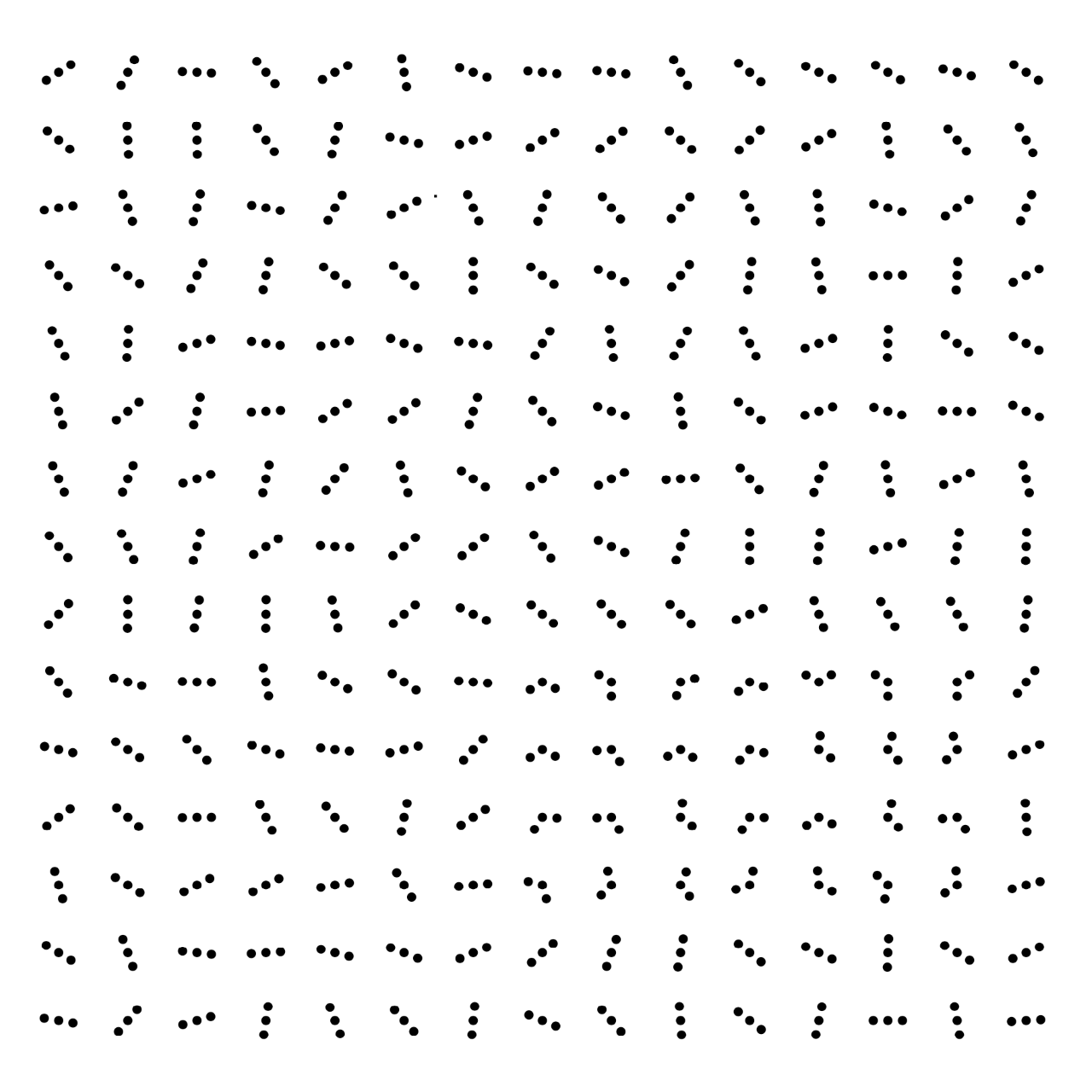 Participants were to state the orientation (horizontal or vertical) of the rectangle after the 3 second viewing period
Accuracy was calculated and recorded
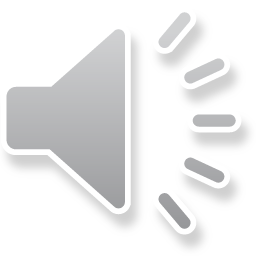 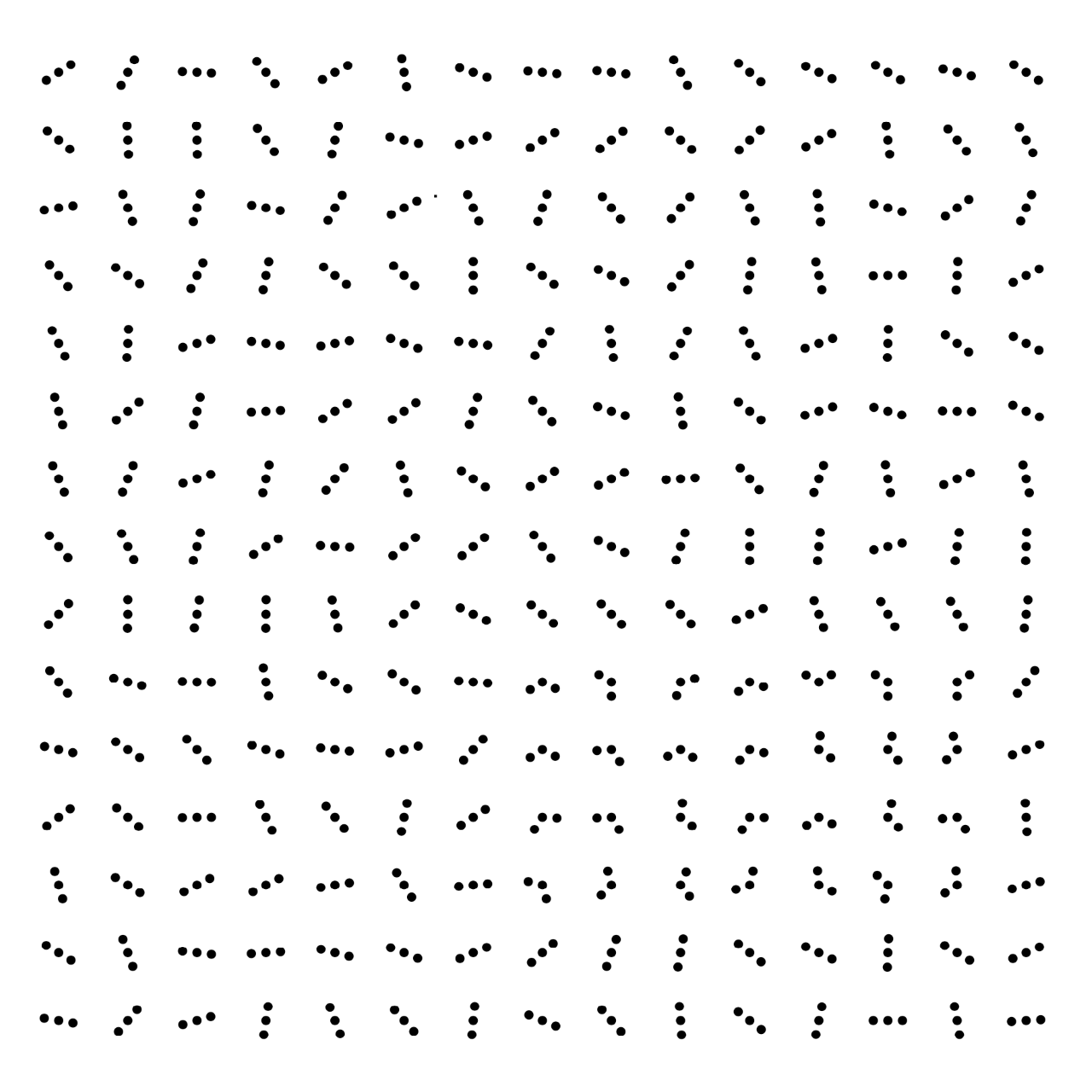 Participants were to state the orientation (horizontal or vertical) of the rectangle after the 3 second viewing period
Accuracy was calculated and recorded
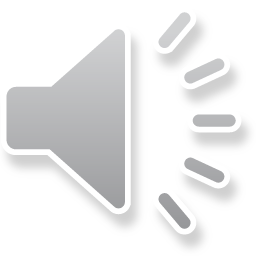 03
Results/Analysis
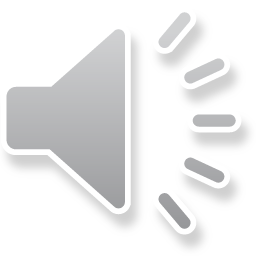 ANOVA Testing
p < .000001
F(2, 26) = 175.6
Significant
p = .000002
F(2, 26) = 22.8
Significant
p < .000001
F(1, 26) = 47.9
Significant
p < .000001
F(1, 26) = 44.5
Significant
Bend angle on younger adults
Bend angle on older adults
Overall effect of bend angle
Overall effect of age
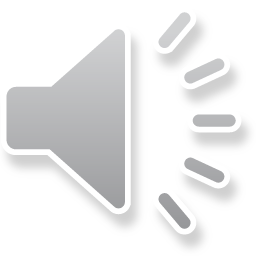 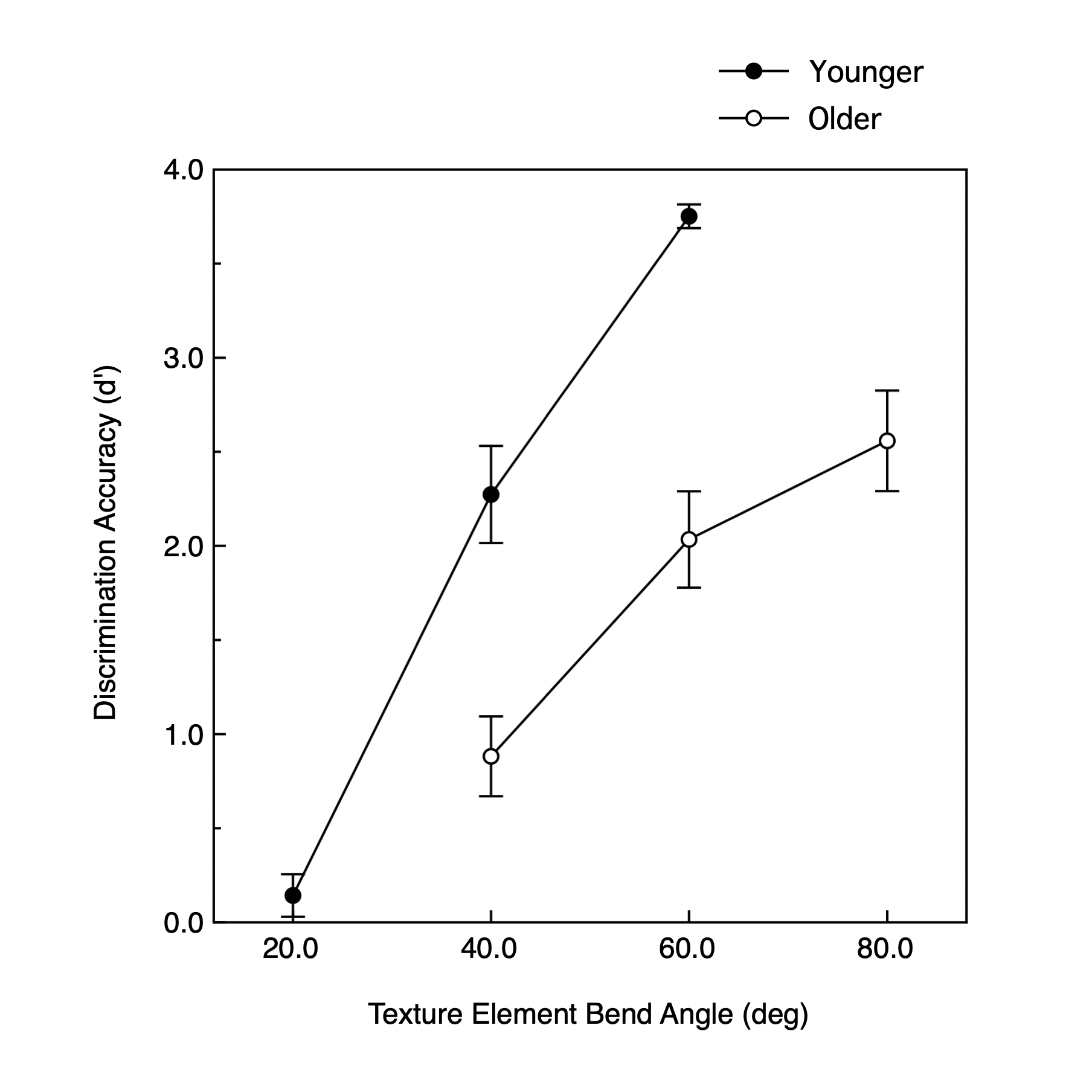 d’ values ranged from 0.0 – 4.0, 0 being guessing, and 4 being certain


Older adults showed about twice as less accuracy
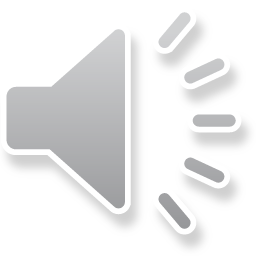 04
Discussion
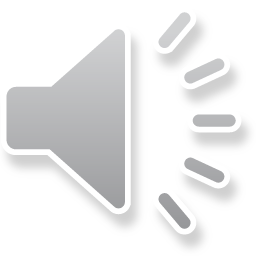 Why does it matter?
Proves degradation of essential visual skill
Future research might focus on solutions
Shape discrimination is necessary for day-to-day functioning
How might we pinpoint textural perception to a certain part of the brain and further study it
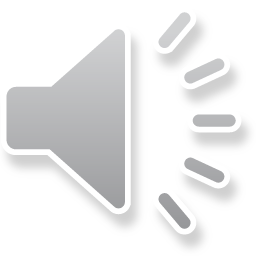 Thanks!
Please keep this slide for attribution
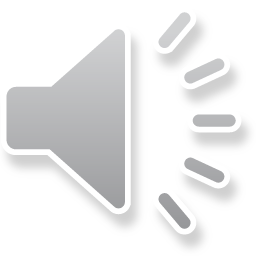 References
Norman, J. F., Sanders, K. N., Shapiro, H. K., & Peterson, A. E. (2020). Aging and the Perception of Motion-Defined Form. Perception, 49(1), 52–60. https://doi.org/10.1177/0301006619887331

Victor, J. D., Conte, M. M., & Chubb, C. F. (2017). Textures as Probes of Visual Processing. Annual Review of Vision Science, 3(1), 275–296. https://doi.org/10.1146/annurev-vision-102016-061316

Julesz, B. (1980). Spatial Nonlinearities in the Instantaneous Perception of Textures with Identical Power Spectra. Philosophical Transactions of the Royal Society of London. Series B, Biological Sciences, 290(1038), 83-94. Retrieved October 31, 2020, from http://www.jstor.org/stable/2395418

Julesz, B., Gilbert, E. N., Shepp, L. A., & Frisch, H. L. (1973). Inability of Humans to Discriminate between Visual Textures That Agree in Second-Order Statistics—Revisited. Perception, 2(4), 391–405. https://doi.org/10.1068/p020391

Caelli, T., Julesz, B. On perceptual analyzers underlying visual texture discrimination: Part I. Biol. Cybernetics 28, 167–175 (1978). https://doi.org/10.1007/BF00337138